Displaying Data from Multiple Tables
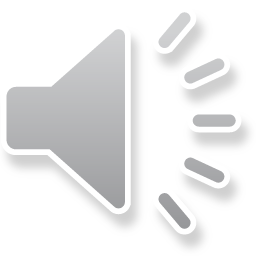 Obtaining Data from Multiple Tables
EMPLOYEES
DEPARTMENTS
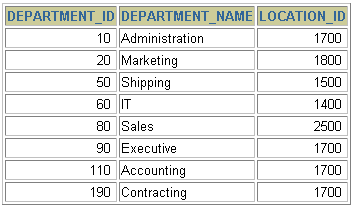 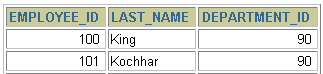 …
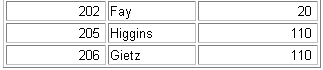 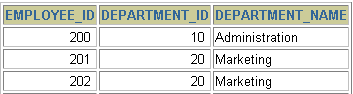 …
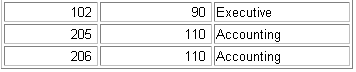 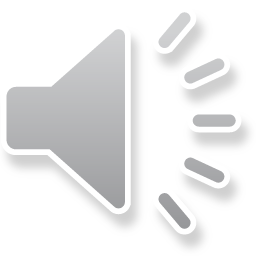 [Speaker Notes: Obtaining Data from Multiple Tables
Sometimes you need to use data from more than one table. In the slide example, the report displays data from two separate tables:
Employee IDs exist in the EMPLOYEES table.
Department IDs exist in both the EMPLOYEES and DEPARTMENTS tables.
Department names exist in the DEPARTMENTS table.
To produce the report, you need to link the EMPLOYEES and DEPARTMENTS tables and access data from both of them.]
What is the Join?
Use a join to query data from more than one table




Write the join condition in the WHERE clause 
Prefix the column name with the table name when the same column name appears in more than one table
SELECT	table1.column, table2.column
FROM	table1, table2
WHERE    table1.column1=table2.column2
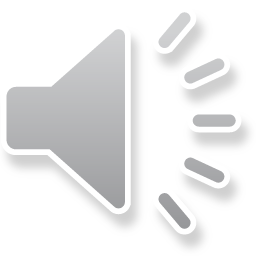 Types of Joins
Joins that are compliant with the SQL include the following:
Cross joins
Equijoin
Natural joins
USING clause
Self join
Non-equijoin
Outer join
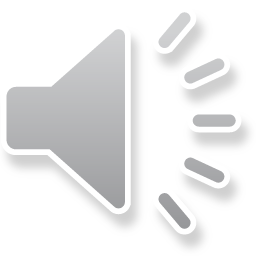 [Speaker Notes: Types of Joins
To join tables, you can use join syntax that is compliant with the SQL:1999 standard. 
Note: Prior to the Oracle9i release, the join syntax was different from the ANSI standards. The SQL:1999–compliant join syntax does not offer any performance benefits over the Oracle-proprietary join syntax that existed in prior releases. For detailed information about the proprietary join syntax, see Appendix C.]
Joining Tables Using SQL
CROSS JOIN (operator  )
SELECT	table1.column, table2.column
FROM	table1
[CROSS JOIN table2]
NATURAL JOIN(retrieve data from two tables by the
same column)
SELECT	table1.column, table2.column
FROM	table1
[NATURAL JOIN table2]
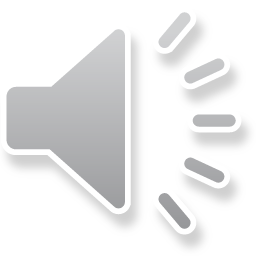 [Speaker Notes: Defining Joins
In the syntax:
table1.column denotes the table and column from which data is retrieved
NATURAL JOIN joins two tables based on the same column name 
JOIN table USING column_name performs an equijoin based on the column name 
JOIN table ON table1.column_name performs an equijoin based on the condition in the ON clause, = table2.column_name
LEFT/RIGHT/FULL OUTER is used to perform outer joins
CROSS JOIN returns a Cartesian product from the two tables
For more information, see “SELECT” in Oracle SQL Reference.]
Join with USING clasue(if they have multiple column
have the same name)
SELECT	table1.column, table2.column
FROM	table1
[JOIN table2 USING (column_name)]
Join with ON clasue(if we need a condition,like where clause)
SELECT	table1.column, table2.column
FROM	table1
[JOIN table2 
  ON (table1.column_name = table2.column_name)]
Outer join
SELECT	table1.column, table2.column
FROM	table1
[LEFT|RIGHT|FULL OUTER JOIN table2 
  ON (table1.column_name = table2.column_name)]
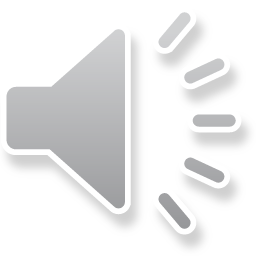 Cartesian Products
A Cartesian product is formed when:
A join condition is omitted
A join condition is invalid
All rows in the first table are joined to all rows in the second table
To avoid a Cartesian product, always include a valid join condition.
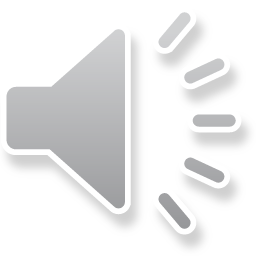 [Speaker Notes: Cartesian Products
When a join condition is invalid or omitted completely, the result is a Cartesian product, in which all combinations of rows are displayed. All rows in the first table are joined to all rows in the second table.
A Cartesian product tends to generate a large number of rows, and the result is rarely useful. You should always include a valid join condition unless you have a specific need to combine all rows from all tables.
Cartesian products are useful for some tests when you need to generate a large number of rows to simulate a reasonable amount of data.]
Generating a Cartesian Product
EMPLOYEES  (20 rows)
DEPARTMENTS  (8 rows)
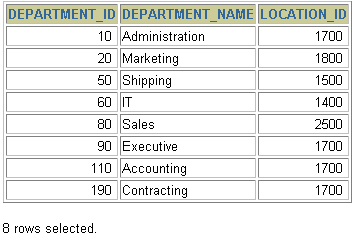 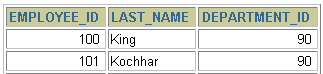 …
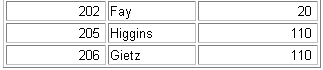 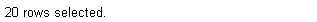 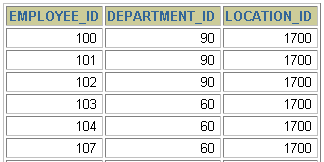 Cartesian product: 20 x 8 = 160 rows
…
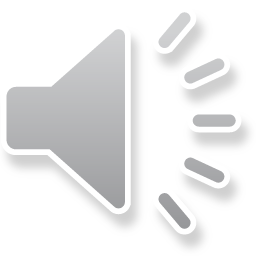 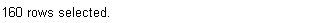 [Speaker Notes: Cartesian Products (continued)
A Cartesian product is generated if a join condition is omitted. The example in the slide displays employee last name and department name from the EMPLOYEES and DEPARTMENTS tables. Because no join condition has been specified, all rows (20 rows) from the EMPLOYEES table are joined with all rows (8 rows) in the DEPARTMENTS table, thereby generating 160 rows in the output.]
Creating Cross Joins
The CROSS JOIN clause produces the cross-product of two tables. 
This is also called a Cartesian product between the two tables.
SELECT last_name, department_name
FROM   employees
CROSS JOIN departments ;
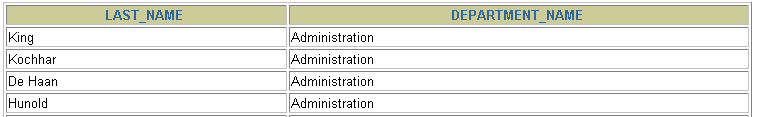 …
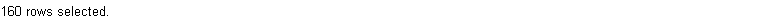 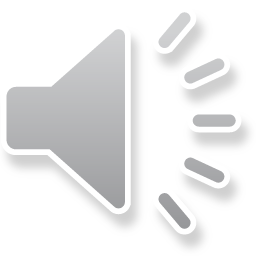 [Speaker Notes: Creating Cross Joins
The example in the slide produces a Cartesian product of the EMPLOYEES and DEPARTMENTS tables.]
Using Cross Joins
Try:
Write SQL statement to do the following relation:
DEPARTMENT   LOCATION

Solution:



Generally:
CROSS PRODUCT is not  meaningful operation
Select  * 
From department CROSS JOIN location
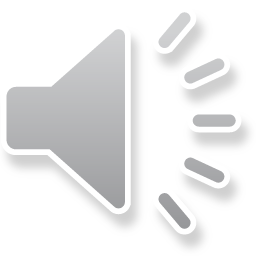 Retrieving Record with Equijoin
Employees ∞ Department
DEPARTMENTS
EMPLOYEES
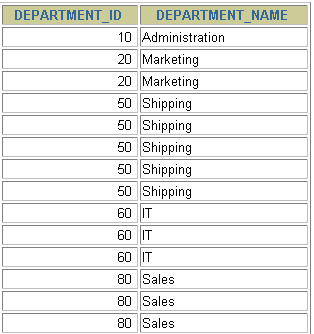 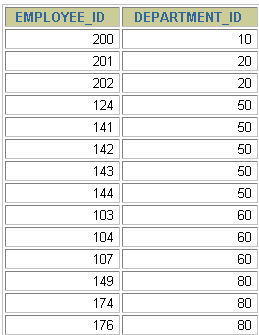 Foreign key
Primary key
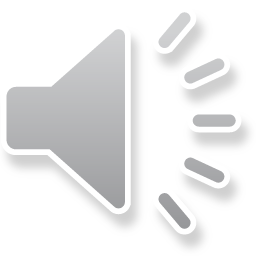 [Speaker Notes: The USING Clause for Equijoins
To determine an employee’s department name, you compare the value in the DEPARTMENT_ID column in the EMPLOYEES table with the DEPARTMENT_ID values in the DEPARTMENTS table. The relationship between the EMPLOYEES and DEPARTMENTS tables is an equijoin; that is, values in the DEPARTMENT_ID column in both tables must be equal. Frequently, this type of join involves primary and foreign key complements.
Note: Equijoins are also called simple joins or inner joins.]
Using Equijoin
Write SQL statement to do this: Employees ∞ Department
Select  * 
From  employees ,departments
Where employees.department_id=departments.department_id
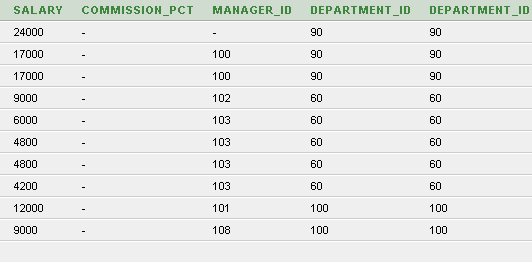 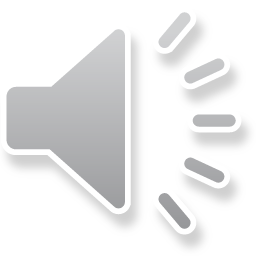 Creating Natural Joins
The NATURAL JOIN clause is based on all columns in the two tables that have the same name.
It selects rows from the two tables that have equal values in all matched columns.
If the columns having the same names have different data types, an error is returned.
Natural join is special case of Equijoin
Natural join removes duplicate attributes
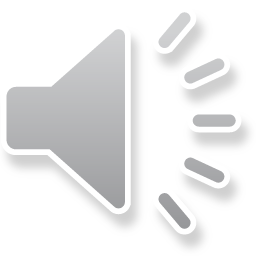 [Speaker Notes: Creating Natural Joins
You can join tables automatically based on columns in the two tables that have matching data types and names. You do this by using the keywords NATURAL JOIN.
Note: The join can happen on only those columns that have the same names and data types in both tables. If the columns have the same name but different data types, then the NATURAL JOIN syntax causes an error.]
Retrieving Records with Natural Joins
SELECT department_id, department_name,
       location_id, city
FROM   departments
NATURAL JOIN locations ;
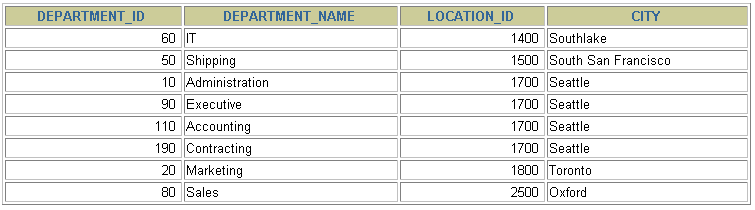 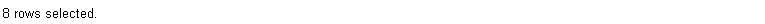 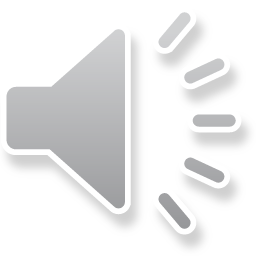 [Speaker Notes: Retrieving Records with Natural Joins
In the example in the slide, the LOCATIONS table is joined to the DEPARTMENT table by the LOCATION_ID column, which is the only column of the same name in both tables. If other common columns were present, the join would have used them all.
Natural Joins with a WHERE Clause
Additional restrictions on a natural join are implemented by using a WHERE clause. The following example limits the rows of output to those with a department ID equal to 20 or 50:
   SELECT  department_id, department_name,
           location_id, city
   FROM    departments
   NATURAL JOIN locations
   WHERE   department_id IN (20, 50);]
Creating Joins with the USING Clause
If several columns have the same names but the data types do not match, the NATURAL JOIN clause can be modified with the USING clause to specify the columns that should be used for an equijoin.
Use the USING clause to match only one column when more than one column matches.
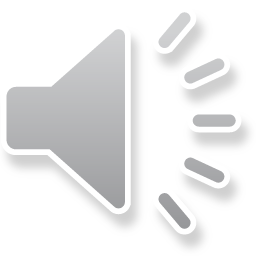 [Speaker Notes: USING Clause
Natural joins use all columns with matching names and data types to join the tables. The USING clause can be used to specify only those columns that should be used for an equijoin. The columns that are referenced in the USING clause should not have a qualifier (table name or alias) anywhere in the SQL statement. 
For example, the following statement is valid:
SELECT l.city, d.department_name
FROM   locations l JOIN departments d USING (location_id)
WHERE  location_id = 1400;
The following statement is invalid because the LOCATION_ID is qualified in the WHERE clause:
SELECT l.city, d.department_name
FROM locations l JOIN departments d USING (location_id)
WHERE d.location_id = 1400;
ORA-25154: column part of USING clause cannot have qualifier
The same restriction also applies to NATURAL joins. Therefore, columns that have the same name in both tables must be used without any qualifiers.]
Retrieving Records with the USING Clause
SELECT employees.employee_id, employees.last_name, 
       departments.location_id, department_id
FROM   employees JOIN departments
USING (department_id) ;
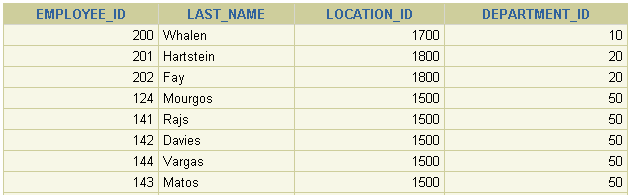 …
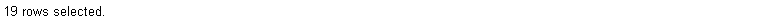 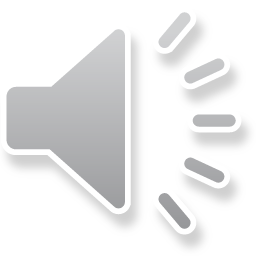 [Speaker Notes: Retrieving Records with the USING Clause
The slide example joins the DEPARTMENT_ID column in the EMPLOYEES and DEPARTMENTS tables, and thus shows the location where an employee works.]
Qualifying Ambiguous Column Names
Use table prefixes to qualify column names that are in multiple tables.
Use table prefixes to improve performance.
Use column aliases to distinguish columns that have identical names but reside in different tables.
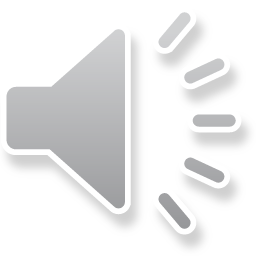 [Speaker Notes: Qualifying Ambiguous Column Names
You need to qualify the names of the columns with the table name to avoid ambiguity. Without the table prefixes, the DEPARTMENT_ID column in the SELECT list could be from either the DEPARTMENTS table or the EMPLOYEES table. It is necessary to add the table prefix to execute your query:
SELECT employees.employee_id, employees.last_name, 
       departments.department_id, departments.location_id
FROM   employees JOIN departments
ON     employees.department_id = departments.department_id;
If there are no common column names between the two tables, there is no need to qualify the columns. However, using the table prefix improves performance, because you tell the Oracle server exactly where to find the columns.
Note: When joining with the USING clause, you cannot qualify a column that is used in the USING clause itself. Furthermore, if that column is used anywhere in the SQL statement, you cannot alias it.]
Using Table Aliases
Use table aliases to simplify queries.
Use table aliases to improve performance.
SELECT e.employee_id, e.last_name, 
       d.location_id, department_id
FROM   employees e JOIN departments d
USING (department_id) ;
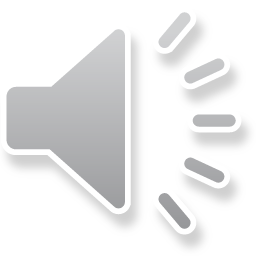 [Speaker Notes: Using Table Aliases
Qualifying column names with table names can be very time consuming, particularly if table names are lengthy. You can use table aliases instead of table names. Just as a column alias gives a column another name, a table alias gives a table another name. Table aliases help to keep SQL code smaller, therefore using less memory.
Notice how table aliases are identified in the FROM clause in the example. The table name is specified in full, followed by a space and then the table alias. The EMPLOYEES table has been given an alias of e, and the DEPARTMENTS table has an alias of d.
Guidelines
Table aliases can be up to 30 characters in length, but shorter aliases are better than longer ones.
If a table alias is used for a particular table name in the FROM clause, then that table alias must be substituted for the table name throughout the SELECT statement.
Table aliases should be meaningful.
The table alias is valid for only the current SELECT statement.]
Creating Joins with the ON Clause
The join condition for the natural join is basically an equijoin of all columns with the same name.
Use the ON clause to specify arbitrary conditions or specify columns to join.
The join condition is separated from other search conditions.
The ON clause makes code easy to understand.
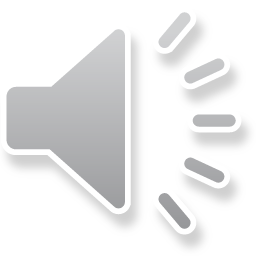 [Speaker Notes: ON Clause 
Use the ON clause to specify a join condition. This lets you specify join conditions separate from any search or filter conditions in the WHERE clause.]
Retrieving Records with the ON Clause
SELECT e.employee_id, e.last_name, e.department_id, 
       d.department_id, d.location_id
FROM   employees e JOIN departments d
ON     (e.department_id = d.department_id);
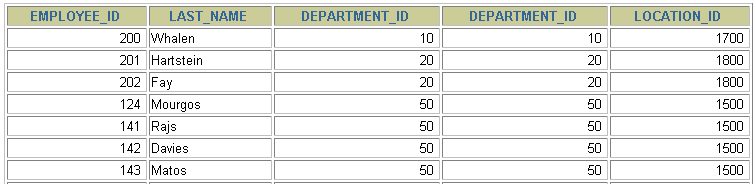 …
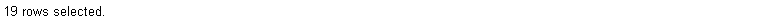 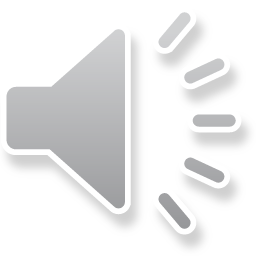 [Speaker Notes: Creating Joins with the ON Clause
In this example, the DEPARTMENT_ID columns in the EMPLOYEES and DEPARTMENTS table are joined using the ON clause. Wherever a department ID in the EMPLOYEES table equals a department ID in the DEPARTMENTS table, the row is returned.
You can also use the ON clause to join columns that have different names.]
EMPLOYEES (WORKER)
EMPLOYEES (MANAGER)
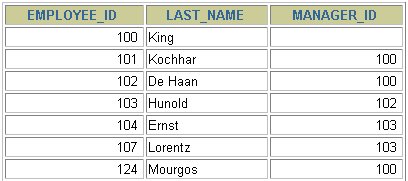 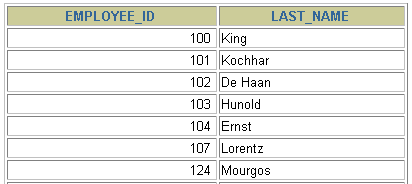 …
…
Self-Joins Using the ON Clause
MANAGER_ID in the WORKER table is equal to EMPLOYEE_ID in the MANAGER table.
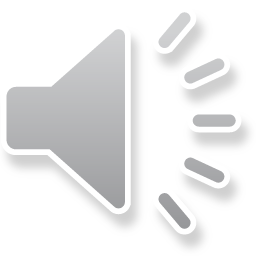 [Speaker Notes: Joining a Table to Itself
Sometimes you need to join a table to itself. To find the name of each employee’s manager, you need to join the EMPLOYEES table to itself, or perform a self join. For example, to find the name of Lorentz’s manager, you need to: 
Find Lorentz in the EMPLOYEES table by looking at the LAST_NAME column. 
Find the manager number for Lorentz by looking at the MANAGER_ID column. Lorentz’s manager number is 103. 
Find the name of the manager with EMPLOYEE_ID 103 by looking at the LAST_NAME column. Hunold’s employee number is 103, so Hunold is Lorentz’s manager. 
In this process, you look in the table twice. The first time you look in the table to find Lorentz in the LAST_NAME column and MANAGER_ID value of 103. The second time you look in the EMPLOYEE_ID column to find 103 and the LAST_NAME column to find Hunold.]
Self-Joins Using the ON Clause
SELECT e.last_name emp, m.last_name mgr
FROM   employees e JOIN employees m
ON    (e.manager_id = m.employee_id);
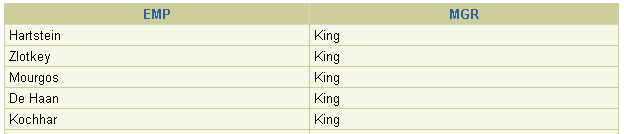 …
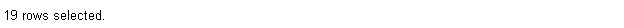 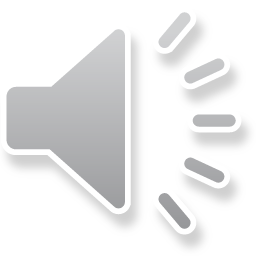 [Speaker Notes: Joining a Table to Itself (continued)
The ON clause can also be used to join columns that have different names, within the same table or in a different table. 
The example shown is a self-join of the EMPLOYEES table, based on the EMPLOYEE_ID and MANAGER_ID columns.]
Joining More than two table
Departments
Locations
Employees
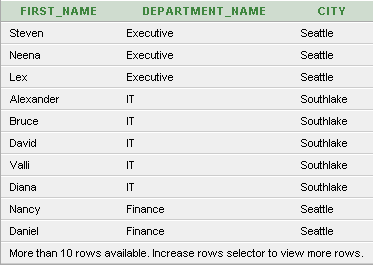 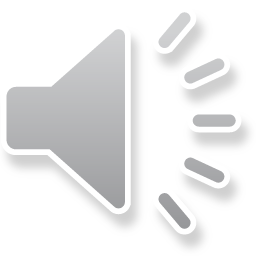 Joining More than two table
Solution:



OR:




OR:
select first_name,department_name,city
from employees JOIN departments using(department_id) 
               JOIN locations using(location_id)
select first_name,department_name,city
from employees 
JOIN departments ON(employees.department_id=departments.department_id) 
JOIN locations   ON(departments.location_id=locations.location_id)
select first_name,department_name,city
from employees E,departments D,locations L
where E.department_id=D.department_id 
      and D.location_id=L.location_id
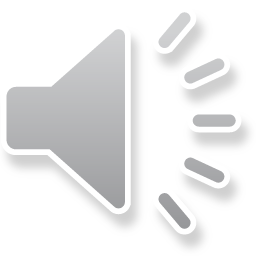 Applying Additional Conditionsto a Join
SELECT e.employee_id, e.last_name, e.department_id, 
       d.department_id, d.location_id
FROM   employees e JOIN departments d
ON     (e.department_id = d.department_id)
AND    e.manager_id = 149 ;
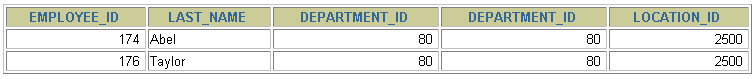 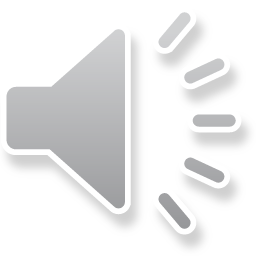 [Speaker Notes: Applying Additional Conditions to a Join
You can apply additional conditions to the join. 
The example shown performs a join on the EMPLOYEES and DEPARTMENTS tables and, in addition, displays only employees who have a manager ID of 149. To add additional conditions to the ON clause, you can add AND clauses. Alternatively, you can use a WHERE clause to apply additional conditions:
SELECT e.employee_id, e.last_name, e.department_id,
       d.department_id, d.location_id
FROM   employees e JOIN departments d
ON    (e.department_id = d.department_id)
WHERE  e.manager_id = 149;]
Non-Equijoins
EMPLOYEES
JOB_GRADES
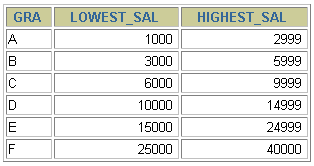 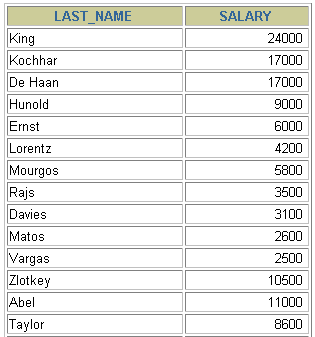 Salary in the EMPLOYEES 
table must be between 
lowest salary and highest 
salary in the JOB_GRADES
table.
…
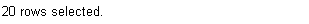 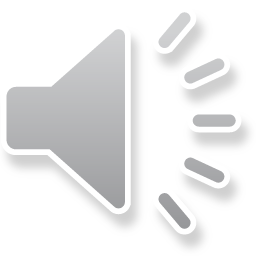 [Speaker Notes: Non-Equijoins
A non-equijoin is a join condition containing something other than an equality operator.
The relationship between the EMPLOYEES table and the JOB_GRADES table is an example of a non-equijoin. A relationship between the two tables is that the SALARY column in the EMPLOYEES table must be between the values in the LOWEST_SALARY and HIGHEST_SALARY columns of the JOB_GRADES table. The relationship is obtained using an operator other than equality (=).]
Retrieving Records with Non-Equijoins
SELECT e.last_name, e.salary, j.grade_level
FROM   employees e JOIN job_grades j
ON     e.salary 
       BETWEEN j.lowest_sal AND j.highest_sal;
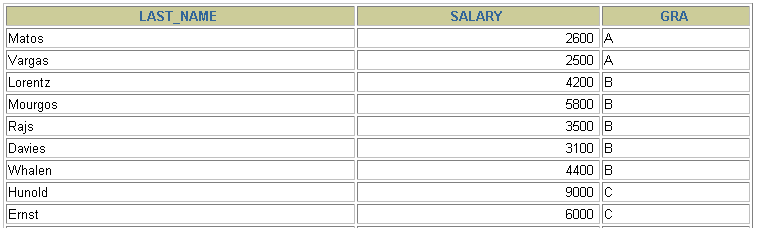 …
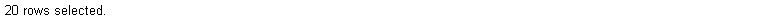 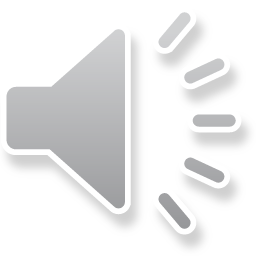 [Speaker Notes: Non-Equijoins (continued)
The slide example creates a non-equijoin to evaluate an employee’s salary grade. The salary must be between any pair of the low and high salary ranges. 
It is important to note that all employees appear exactly once when this query is executed. No employee is repeated in the list. There are two reasons for this:
None of the rows in the job grade table contain grades that overlap. That is, the salary value for an employee can lie only between the low salary and high salary values of one of the rows in the salary grade table. 
All of the employees’ salaries lie within the limits that are provided by the job grade table. That is, no employee earns less than the lowest value contained in the LOWEST_SAL column or more than the highest value contained in the HIGHEST_SAL column.
Note: Other conditions (such as <= and >=) can be used, but BETWEEN is the simplest. Remember to specify the low value first and the high value last when using BETWEEN. 
Table aliases have been specified in the slide example for performance reasons, not because of possible ambiguity.]
Summary
In this lesson, you should have learned how to use joins to display data from multiple tables by using:
Equijoins
Non-equijoins
Self-joins
Cross joins
Natural joins
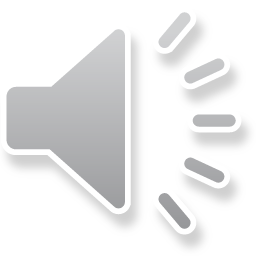 [Speaker Notes: Summary
There are multiple ways to join tables. 
Types of Joins
Equijoins
Non-equijoins
Outer joins
Self-joins
Cross joins
Natural joins
Full (or two-sided) outer joins
Cartesian Products
A Cartesian product results in a display of all combinations of rows. This is done by either omitting the WHERE clause or specifying the CROSS JOIN clause.
Table Aliases
Table aliases speed up database access.
Table aliases can help to keep SQL code smaller by conserving memory.]
Practice 5: Overview
This practice covers the following topics:
Joining tables using an equijoin
Performing outer and self-joins
Adding conditions
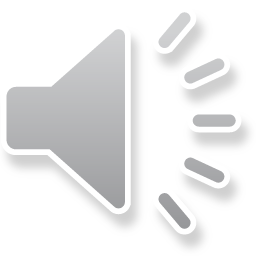 [Speaker Notes: Practice 5: Overview
This practice is intended to give you practical experience in extracting data from more than one table using SQL:1999–compliant joins.]